39-40
39-40
Joseph ~ He will add
39-40
39-40
Booker T. Washington (1856-1915) ~ “We shall prosper as we learn to do the common things of life in an uncommon way. Let down your buckets where you are.”
Mother Theresa (1910-1990) ~ “God has not called me to be successful; he has called me to be faithful.”
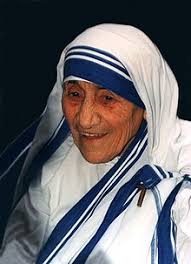 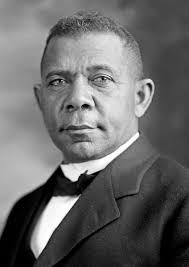 39-40
39-40
Old English proverb ~ “He who would climb the ladder must begin at the bottom.”
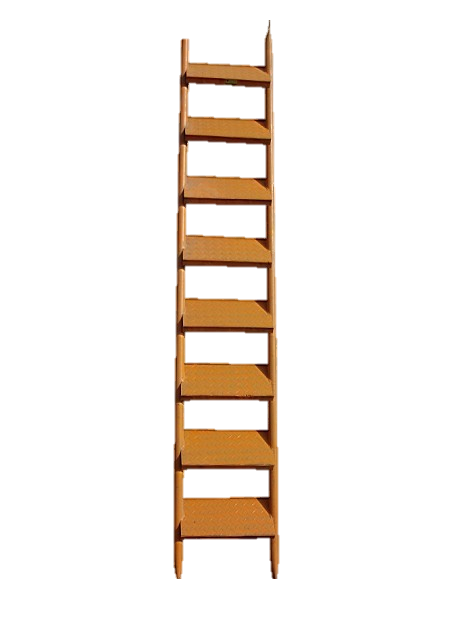 39-40
39-40
Gen. 29:17b ~ Rachel was beautiful of form and appearance.
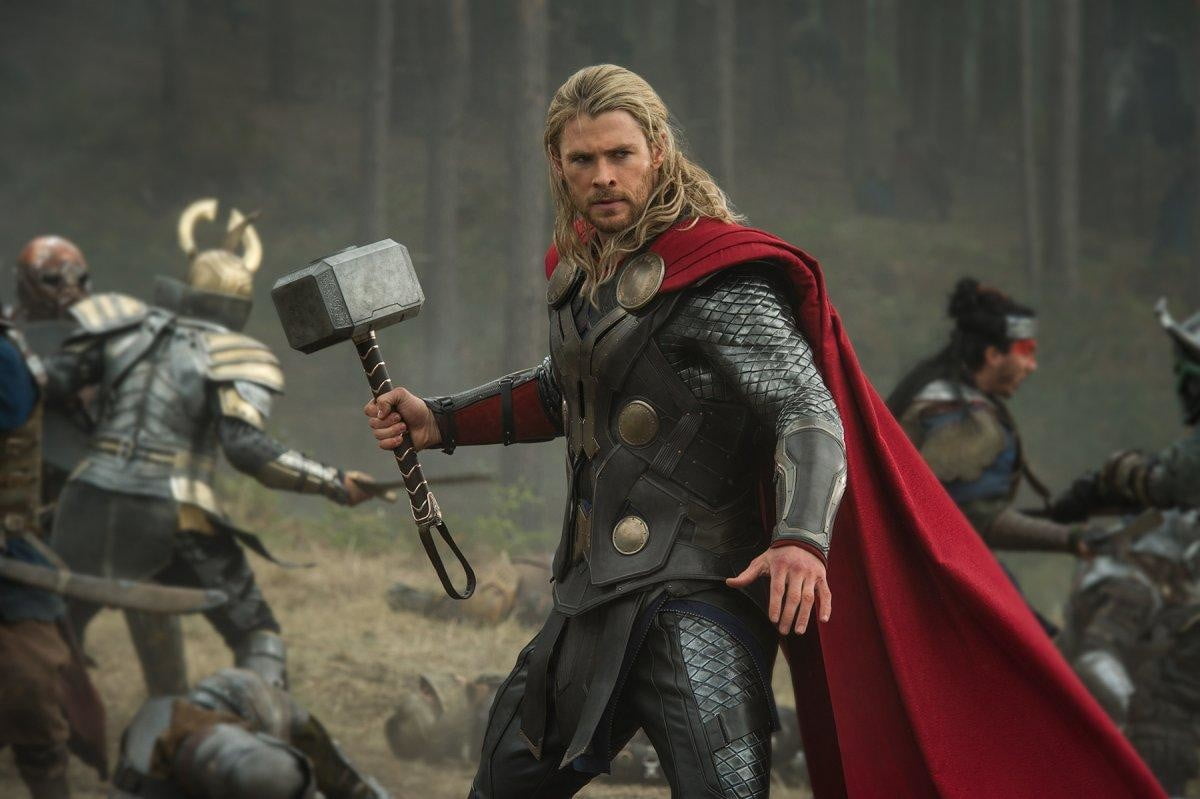 Gen. 24:16a ~ Now the young woman (Rebekah) was very beautiful to behold,
39-40
Is. 53:2 ~ For He shall grow up before Him as a tender plant,
And as a root out of dry ground.
He has no form or comeliness;
And when we see Him,
There is no beauty that we should desire Him.
39-40
39-40
officer (v. 1) ~ saris – is usually translated eunuch
39-40
39-40
KJV ~ My master wotteth not what is with me …
39-40
39-40
1 Thess. 4:3 ~ For this is the will of God, your sanctification: that you should abstain from sexual immorality;
sexual immorality ~ porneia – all illicit sex
,  but all illicit sex
Not moicheuō – adultery
39-40
39-40
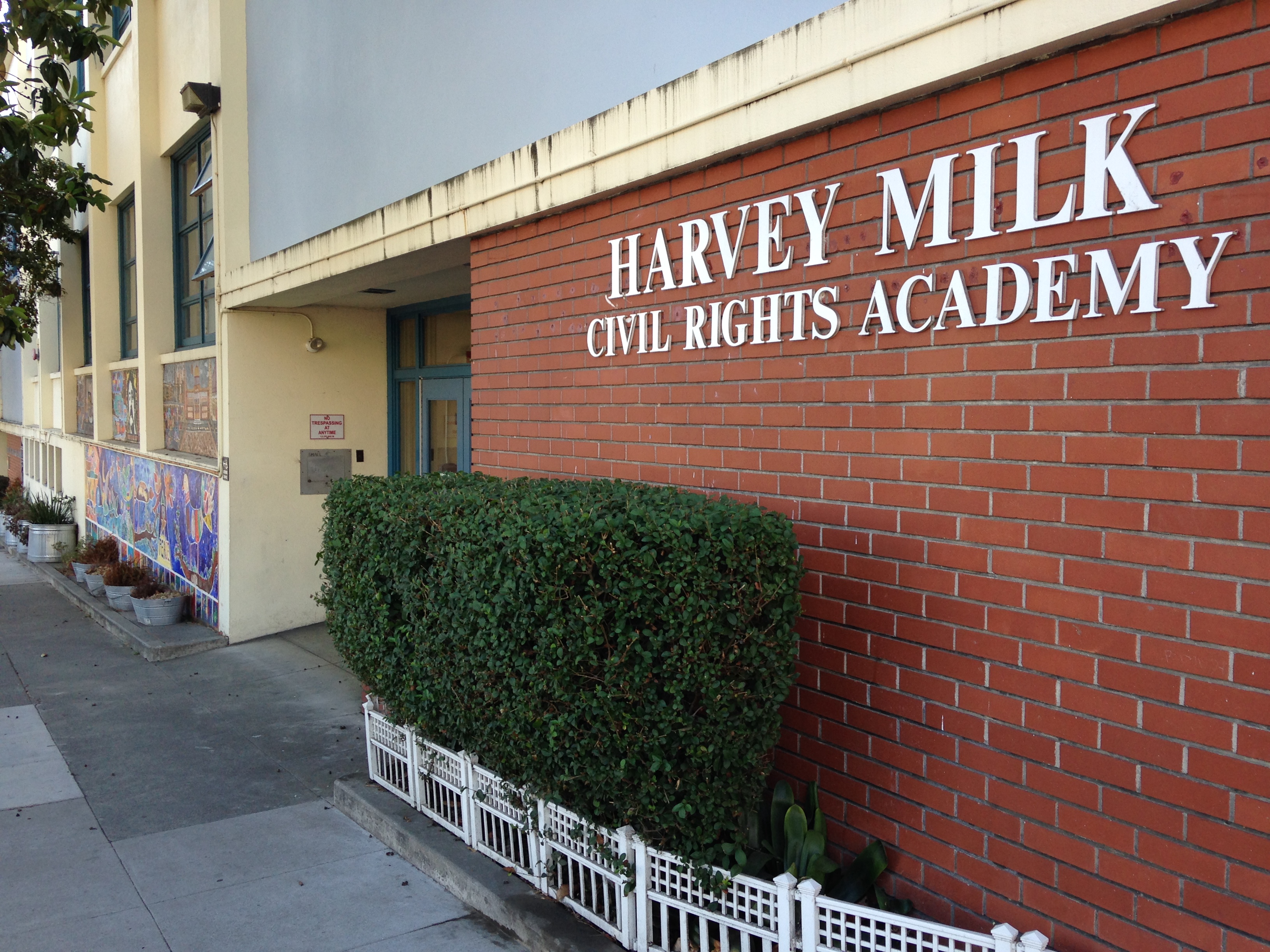 SKINNY  UGLY  KIDS’ HIGH SCHOOL
39-40
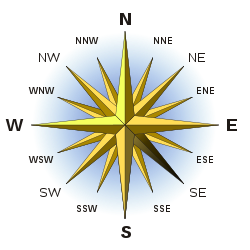 39-40
39-40
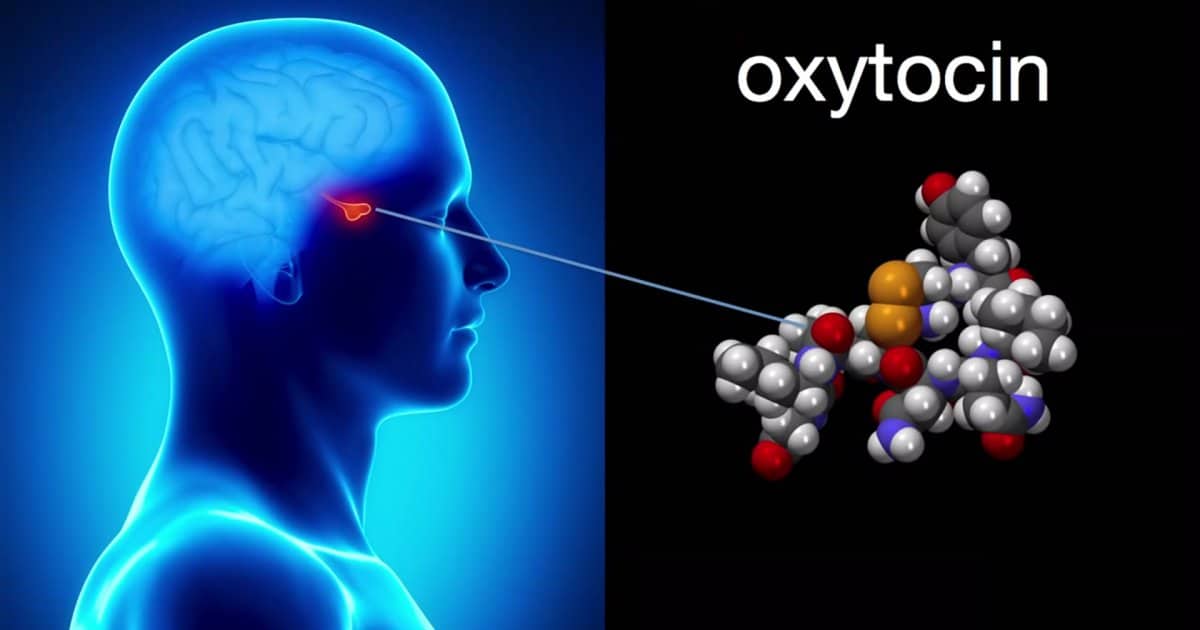 love hormone
cuddle hormone
bonding hormone
39-40
39-40
Song of Sol. 8:4 (NLT) ~ Promise me, O women of Jerusalem, 
not to awaken love until the time is right. *
* Or, not to awaken love until it is ready.
39-40
Marriage
Premarital sex
Bisexuality
Homosexuality
Transgenderism
???????
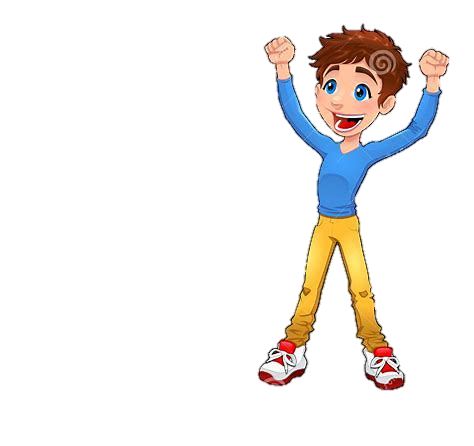 Heb. 13:4 ~ Marriage is honorable among all, and the bed undefiled; but fornicators and adulterers God will judge.
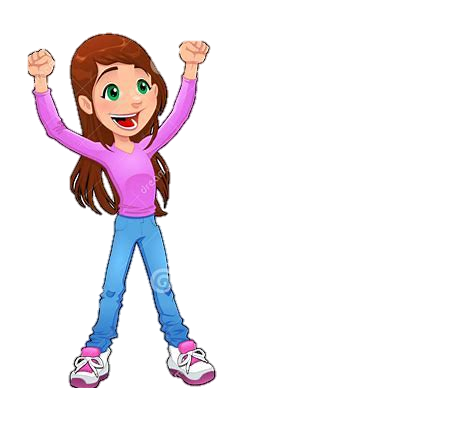 39-40
39-40
Is. 49:15 ~ Can a woman forget her nursing child, And not have compassion on the son of her womb?
Surely they may forget,
Yet I will not forget you.
39-40
39-40
butler ~ masqeh – better, cupbearer (same as Nehemiah)
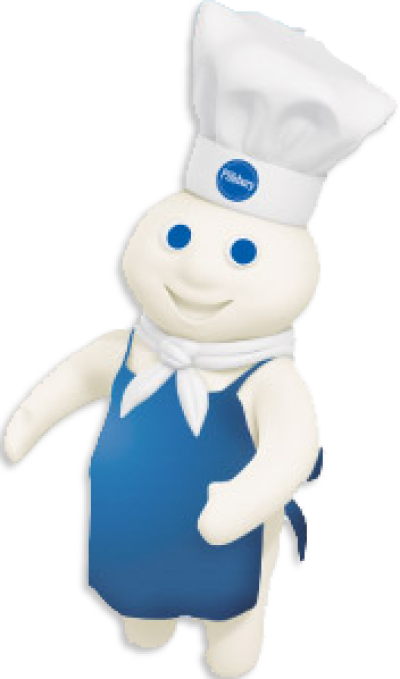 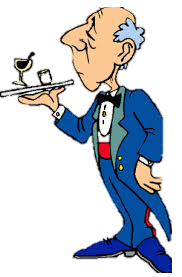 39-40
39-40
Pharaoh’s 2nd 
In command
Favorite son
hills
Potiphar’s chief steward
Prison manager
Imprisonment 2.0
Slavery
Imprisonment
valleys
Age
17
20
15
25
30
39-40